COVI-19 impact
Covid-19: The Impact, Rapid Response and Responsible Recovery
Cleveland County
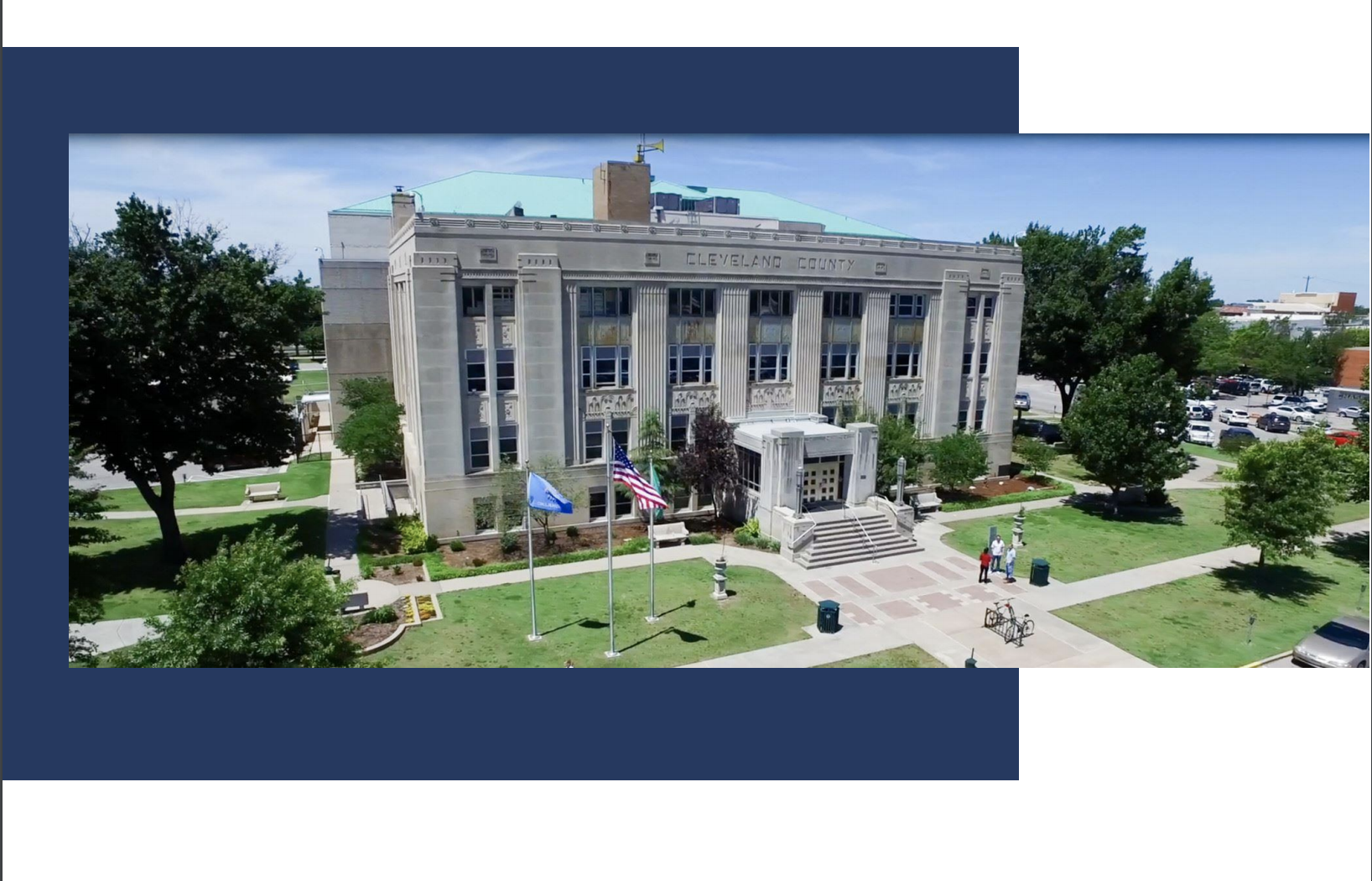 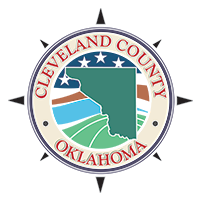 County map
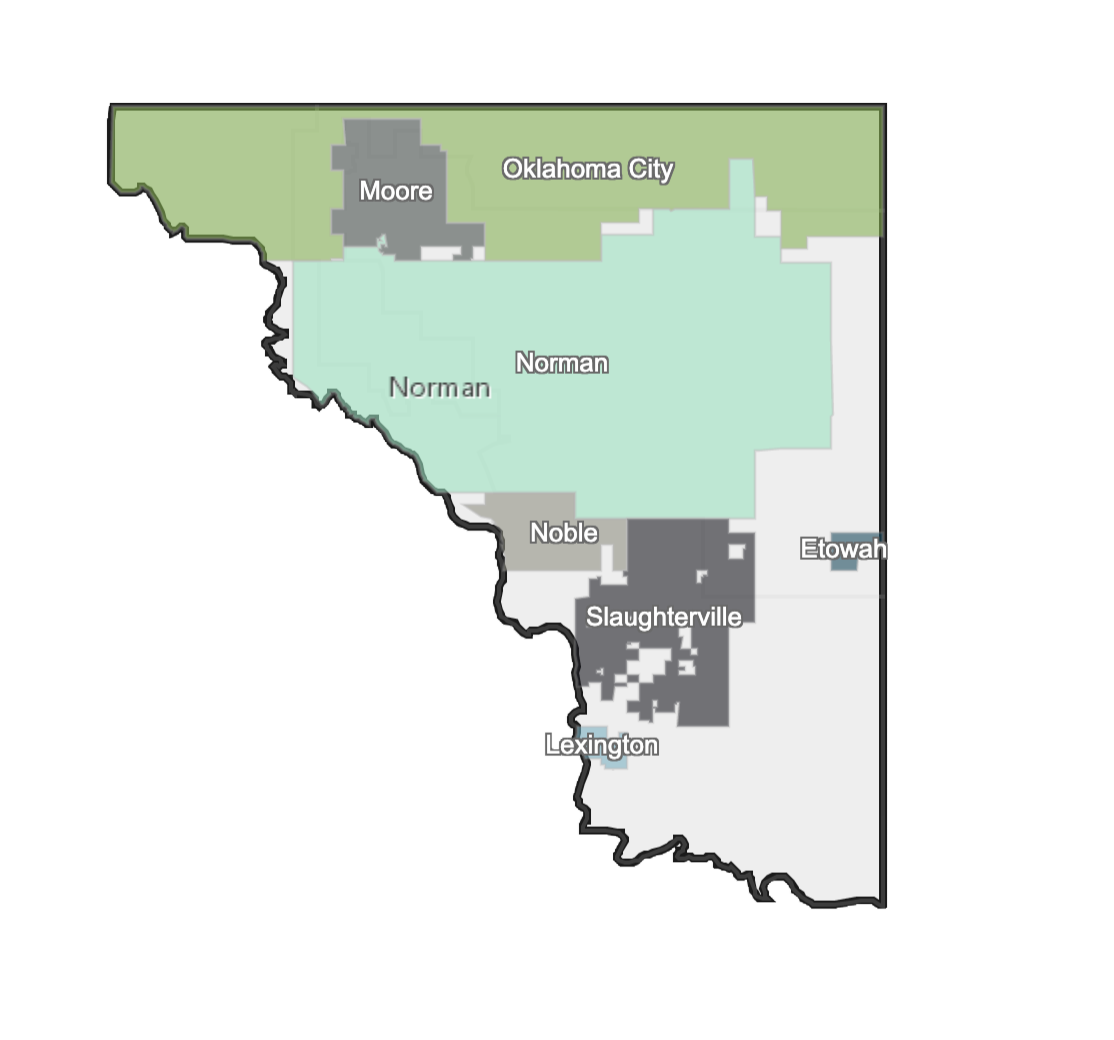 500 Square Miles
295,000 Residents
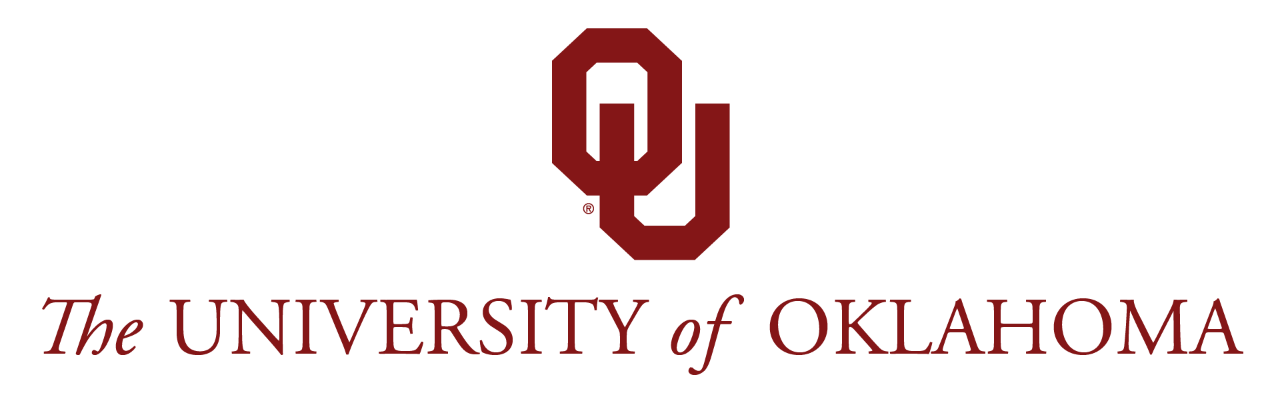 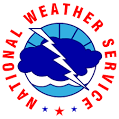 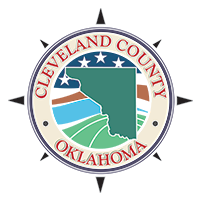 Strategy
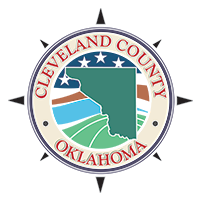 photos
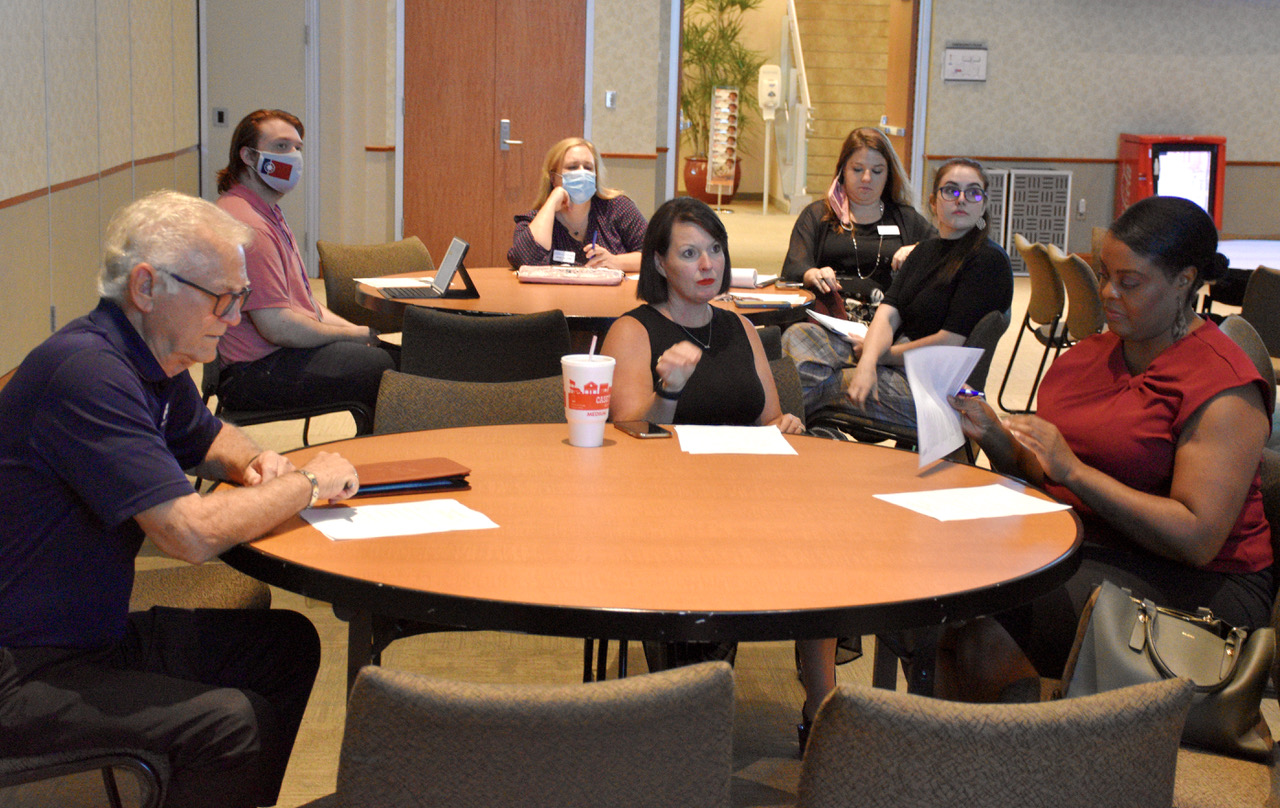 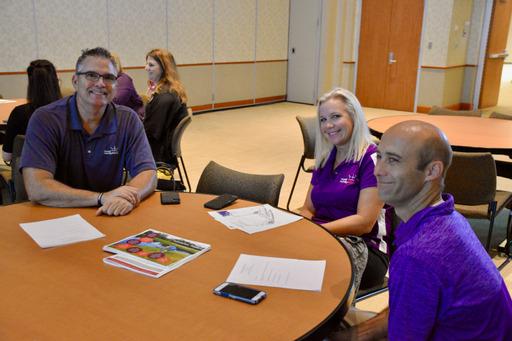 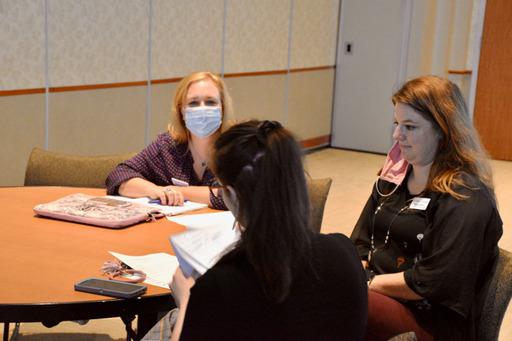 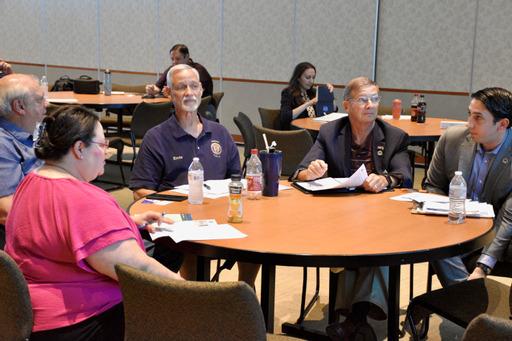 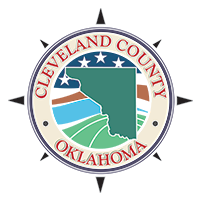 Partnerships
Impact on Cleveland County Operations
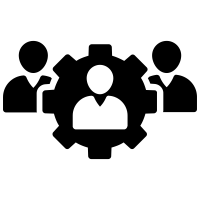 Workforce Impact
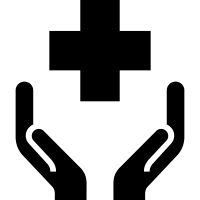 Cleveland County Health Department
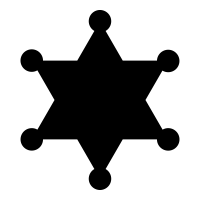 Cleveland County Sheriff's Department and Detentions Center
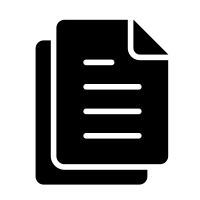 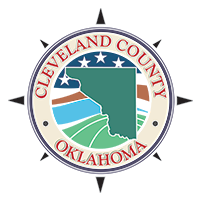 Court and County Clerks, Treasure
County operations
Impact on Cleveland County Operations
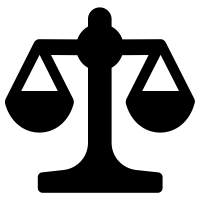 Judicial System
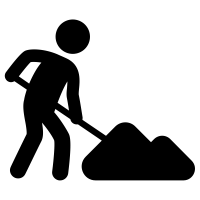 Infrastructure Projects and
 Vendor Relations
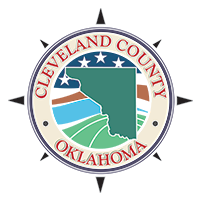 recovery
Responsible Recovery
Over 600 Online Surveys Completed
60%  Mental Health
35%  Physical Health
42%  Employment
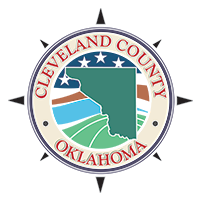 funding
Responsible Recovery
Navigating the Funding Opportunities
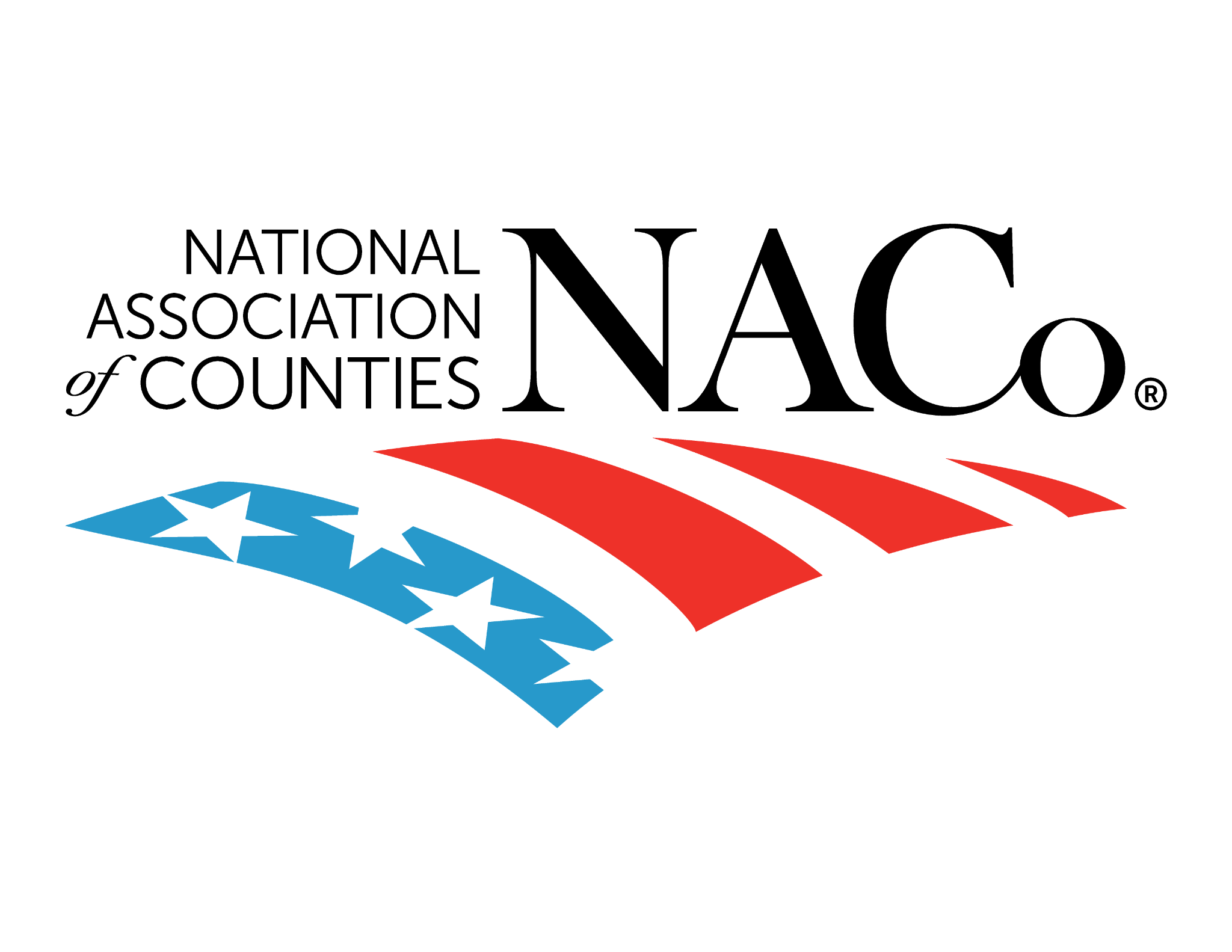 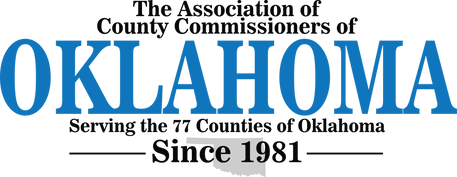 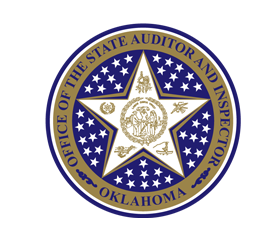 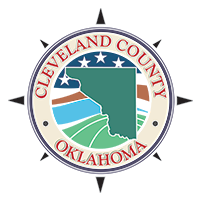 Contact info
Cleveland County
Commissioner Darry Stacy, District 2
dstacy@clevelandcountyok.com
(405) 639-8145
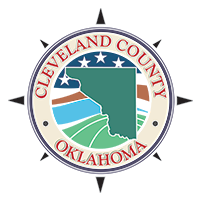